Inheritance and Polymorphism
Inheritance
Inheritance in Java is a mechanism in which one object acquires all the properties and behaviors of a parent object. It is an important part of OOPs (Object Oriented programming system).
The idea behind inheritance in Java is that you can create new classes that are built upon existing classes. When you inherit from an existing class, you can reuse methods and fields of the parent class. Moreover, you can add new methods and fields in your current class also.
Inheritance represents the IS-A relationship which is also known as a parent-child relationship.
Terms used in Inheritance
Class: A class is a group of objects which have common properties. It is a template or blueprint from which objects are created.

Sub Class/Child Class: Subclass is a class which inherits the other class. It is also called a derived class, extended class, or child class.

Super Class/Parent Class: Superclass is the class from where a subclass inherits the features. It is also called a base class or a parent class.

Reusability: As the name specifies, reusability is a mechanism which facilitates you to reuse the fields and methods of the existing class when you create a new class. You can use the same fields and methods already defined in the previous class.
The syntax of Java Inheritance
class Subclass-name extends Superclass-name  
{  
  //methods and fields  
}

The extends keyword indicates that you are making a new class that derives from an existing class. The meaning of "extends" is to increase the functionality.
Basic Example of inheritance
class Employee
{  
	 float salary=40000;  
}  
class Programmer extends Employee
{  
	int bonus=10000;  
	public static void main(String args[]){  
	Programmer p=new Programmer();  
	System.out.println("Programmer salary is: "+p.salary);  
	System.out.println("Bonus of Programmer is: "+p.bonus);  
	}  
}  
In this example we are able to access the salary variable in the Programmer class.
Types of inheritance in java
In java programming, multiple and hybrid inheritance is supported through interface only. We will learn about interfaces later.
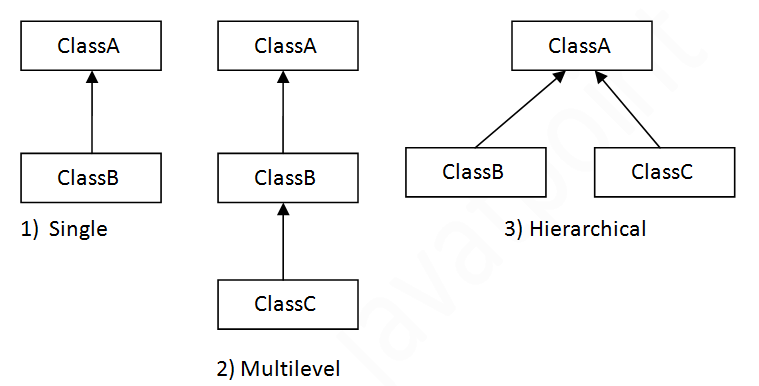 Single Inheritance Example
When a class inherits another class, it is known as a single inheritance.
Example of single level inheritance
class abc 
{
    int x;
}
class Example extends abc
{
    int y;
    void assign_values(int x1,int y1)
    {
        x=x1;
        y=y1;
    }
    int sum()
    {
        return (x+y);
    }
public static void main(String[] args) 
	{
Example ob = new Example();
ob.assign_values(12,34);
System.out.println("Sum is "+ob.sum());
	}
}

Output: Sum is 46
When there is a chain of inheritance, it is known as multilevel inheritance.
Example of Multilevel Inheritance
int sum()
    {
        return (x+y+z);
    }
	public static void main(String[] args) 
	{
		Example ob = new Example ();
		ob.assign_values(12,34,56);
		System.out.println("Sum is "+ob.sum());
	}
             }
class abc 
{
    int x;
}
class def extends abc
{
    int y;
}
class Example extends def
{
    int z;
    void assign_values(int x1,int y1,int z1)
    {
        x=x1;
        y=y1;
        z=z1;
    }
Hierarchical Inheritance
When two or more classes inherits a single class, it is known as hierarchical inheritance.
Example of Hierarchical Inheritance
//One base class
class A 
{
    int x;
}
//Child class 1
class B extends A 
{
    int y;
    void assign(int a,int b)
    {
        x=a;
        y=b;
    }
    int sum()
    {
        return x+y;
    }
}
//Child class 2
class C extends A 
{
    int z;
    void assign(int a,int b)
    {
        x=a;
        z=b;
    }
    int product()
    {
        return x*z;
    }
}
public class Main
{
	public static void main(String[] args) {
	B obj1=new B();
	obj1.assign(2,3);
	System.out.println(obj1.sum());
	C obj2=new C();
	obj2.assign(4,5);
	System.out.println(obj2.product());
	}
}
Using the super Keyword
The keyword super refers to the superclass and can be used to invoke the superclass’s methods and constructors
The keyword super refers to the superclass of the class in which super appears. It can be used in two ways:
 To call a superclass constructor.
 To call a superclass method..
Calling Superclass Constructors
A constructor is used to construct an instance of a class. Unlike properties and methods, the constructors of a superclass are not inherited by a subclass. They can only be invoked from the constructors of the subclasses using the keyword super.
The syntax to call a superclass’s constructor is:
super(), or super(parameters);
The statement super() invokes the no-arg constructor of its superclass, 
The statement super(arguments) invokes the superclass constructor that matches the arguments. 
The statement super() or super(arguments) must be the first statement of the subclass’s constructor;
This is the only way to explicitly invoke a superclass constructor.
Example 1 of super()
class Person
{  
int id;  
String name;  
Person(int x,String y)
{  
id=x;  
name=y;  
}  
}
class Emp extends Person
{  
float salary;  
Emp(int a,String b,float c){  
super(a,b);//reusing parent constructor  
salary=c;  
}  
void display()
{
    System.out.println(id+" "+name+" "+salary);
}  
}
class Main
{
public static void main(String[] args)
{  
Emp e1=new Emp(1,"rohit",50000);  
e1.display();  
}
}
Calling super class method
class person 
{
    int id;
    String name;
    void get_data(int x, String y)
    {
        id=x;
        name=y;
    }
}
class emp extends person
{
    float salary;
    void get_data(int a,String b,float c)
    {
        super.get_data(a,b);
        salary=c;
    }
    void show()
    {
        System.out.println(id+" "+name+" "+salary);
    }
}
class Main
{
	public static void main(String[] args) 
	{
	    emp e = new emp();
	    e.get_data(1,"rohit",56000);
	    e.show();
	    
	}
}
Why multiple inheritance is not supported in java?
To reduce the complexity and simplify the language, multiple inheritance is not supported in java.

Consider a scenario where A, B, and C are three classes. The C class inherits A and B classes. If A and B classes have the same method and you call it from child class object, there will be ambiguity to call the method of A or B class.

Since compile-time errors are better than runtime errors, Java renders compile-time error if you inherit 2 classes. So whether you have same method or different, there will be compile time error.
Example
class A
{  
void msg()
{
System.out.println("Hello");
}  
}  
class B
{  
void msg()
{
System.out.println("Welcome");
}  
}  
class C extends A,B //suppose if it were  
{   
 public static void main(String args[])
{  
   C obj=new C();  
   obj.msg();//Now which msg() method would be invoked?  
}  
}
Polymorphism
The word polymorphism means having many forms. Polymorphism allows us to perform a single action in different ways. 
In Java polymorphism is mainly divided into two types:
Compile time Polymorphism
Runtime Polymorphism
Compile time Polymorphism
Method Overloading: When there are multiple functions with same name but different parameters then these functions are said to be overloaded. Functions can be overloaded by change in number of arguments or/and change in type of arguments.
Example: Compile time Polymorphism(Method Overloading)
// Java program for Method overloading 
class MultiplyFun { 

static int Multiply(int a, int b) 
{ 
	return a * b; 
} 
static double Multiply(double a, double b) 
{ 
	return a * b; 
} 
} 
 class Main { 
	public static void main(String[] args) 
	{ 
	System.out.println(MultiplyFun.Multiply(2, 4));		System.out.println(MultiplyFun.Multiply(5.5, 6.3)); 
	} 
              }
Method Overriding
In a class hierarchy, when a method in a subclass has the same name and type signature as a method in its superclass, then the method in the subclass is said to override the method in the superclass. 
When an overridden method is called from within its subclass, it will always refer to the version of that method defined by the subclass. The version of the method defined by the superclass will be hidden.
Example: Method Overriding
// Method overriding.
class A {
int i, j;
A(int a, int b) {
i = a;
j = b;
}
// display i and j
void show() {
System.out.println("i and j: " + i + " " + j);
}
}
class B extends A {
int k;
B(int a, int b, int c) {
super(a, b);
k = c;
}
// display k – this overrides show() in A
void show() {
System.out.println("k: " + k);
}
}
class Override {
public static void main(String args[]) {
B subOb = new B(1, 2, 3);
subOb.show(); // this calls show() in B
}
}
Output:
k:3
Runtime Polymorphism in Java
Runtime polymorphism or Dynamic Method Dispatch is a process in which a call to an overridden method is resolved at runtime rather than compile-time.
In this process, an overridden method is called through the reference variable of a superclass. The determination of the method to be called is based on the object being referred to by the reference variable.
Explanation
Method overriding is one of the ways in which Java supports Runtime Polymorphism. Dynamic method dispatch is the mechanism by which a call to an overridden method is resolved at run time, rather than compile time.
When an overridden method is called through a superclass reference, Java determines which version(superclass/subclasses) of that method is to be executed based upon the type of the object being referred to at the time the call occurs. Thus, this determination is made at run time.
At run-time, it depends on the type of the object being referred to (not the type of the reference variable) that determines which version of an overridden method will be executed
A superclass reference variable can refer to a subclass object. This is also known as upcasting. Java uses this fact to resolve calls to overridden methods at run time.
Example of method overridding/Dynamic Dispatch
class A 
{ 
	void m1() 
	{ 
System.out.println("Inside A's m1 method"); 
	} 
} 

class B extends A 
{ 
	// overriding m1() 
	void m1() 
	{ 
System.out.println("Inside B's m1 method"); 
	} 
} 

class C extends A 
{ 
	// overriding m1() 
	void m1() 
	{ 
System.out.println("Inside C's m1 method"); 
	} 
}
// Driver class 
class Dispatch 
{ 
public static void main(String args[]) 
	{ 
	A a = new A(); 
	B b = new B(); 
	C c = new C(); 
	// obtain a reference of type A 
	A ref; 
	// ref refers to an A object 
	ref = a; 
	// calling A's version of m1() 
	ref.m1(); 
	ref = b; 
	ref.m1(); 
	ref = c; 
	ref.m1(); 
	} 
}
Explanation
The above program creates one superclass called A and it’s two subclasses B and C. These subclasses overrides m1( ) method.
Inside the main() method in Dispatch class, initially objects of type A, B, and C are declared.A a = new A(); // object of type A B b = new B(); // object of type B C c = new C(); // object of type C
Now a reference of type A, called ref, is also declared, initially it will point to null.A ref; // obtain a reference of type A
Now we are assigning a reference to each type of object (either A’s or B’s or C’s) to ref, one-by-one, and uses that reference to invoke m1( ). As the output shows, the version of m1( ) executed is determined by the type of object being referred to at the time of the call.
	ref = a; // r refers to an A object
	ref.m1(); // calling A's version of m1()
In Java, we can override methods only, not the variables(data members), so runtime polymorphism cannot be achieved by data members. 
class A 
{ 
	int x = 10; 
} 
class B extends A 
{ 
	int x = 20; 
} 
public class Test 
{ 
	public static void main(String args[]) 
	{ 
		A a = new B(); // object of type B 
		System.out.println(a.x); //10 will be the output
	} 
}
Advantages of runtime polymorphism
Dynamic method dispatch allow Java to support overriding of methods which is central for run-time polymorphism.
It allows a class to specify methods that will be common to all of its derivatives, while allowing subclasses to define the specific implementation of some or all of those methods.
It also allow subclasses to add its specific methods subclasses to define the specific implementation of some.
Abstract class and Abstract method
There are situations in which it is required to define a superclass that declares the structure of a given abstraction without providing a complete implementation of every method
That is, sometimes we want to create a superclass that only defines a generalized form that will be shared by all of its subclasses, leaving it to each subclass to fill in the details
This kind of class will be abstract class and method which will be just declared, but not defined in the superclass will be abstract method.
We can declare reference of superclass type which is abstract but its object cannot be instantiated.
Abstract class may contain non-abstract methods also.
Abstract methods will be defined in the subclasses, which are inheriting the abstract classes
Example 1
// A Simple demonstration of abstract.
abstract class A {
abstract void callme();
// concrete methods are still allowed in abstract classes
void callmetoo() {
System.out.println("This is a concrete method.");
}
}
class B extends A {
void callme() {
System.out.println("B's implementation of callme.");
}
}
class AbstractDemo {
public static void main(String args[]) {
B b = new B();
b.callme();
b.callmetoo();
}
}
Output:
B’s implementation of callme
This is a concrete method
Example 2
class Circle extends Shape
{
    Circle(double y)
    {
        r=y;
    }
    void area()
    {
        System.out.println("Area of circle  is "+ (3.14*r*r));
    }
}
public class Test
{
public static void main(String[] args) {
Shape s;// Null
s= new Rectangle(12,34);
System.out.println(s.area());
s= new Circle(34.56);
s.area();
}
}
// to show the working of abstract class
abstract class Shape
{
    int l,b;
    double r;
    abstract void area();
}
class Rectangle extends Shape
{
    Rectangle(int x,int y)
    {
        l=x;
        b=y;
    }
    int area()
    {
        return (l*b);
    }
}
Upcasting and downcasting
Upcasting: Upcasting is the typecasting of a child object to a parent object. Upcasting can be done implicitly. Upcasting gives us the flexibility to access the parent class members but it is not possible to access all the child class members using this feature. Instead of all the members, we can access some specified members of the child class. For instance, we can access the overridden methods.

Downcasting: Similarly, downcasting means the typecasting of a parent object to a child object. Downcasting cannot be implicitly.
public class Main { 
	public static void main(String[] args) 
	{ 
		// Upcasting 
		Parent p = new Child(); 
		p.name = “Hello"; 
		// This parameter is not accessible 
		// p.id = 1; 
		System.out.println(p.name); 
		p.method(); 
		// Trying to Downcasting Implicitly 
                 // Child c = new Parent(); - > compile time error 
	// Downcasting Explicitly 
		Child c = (Child)p; 
		c.id = 1; 
		System.out.println(c.name); 
		System.out.println(c.id); 
		c.method(); 
	} 
} 
Output:
Hello                                                                                                                                                      
Method from Child                                                                                                                                          
Hello                                                                                                                                                      
1                                                                                                                                                          
Method from Child
// Java program to demonstrate 
// Upcasting Vs Downcasting 
// Parent class 
class Parent { 
	String name; 
	void method() 
	{ 
	System.out.println("Method from Parent"); 
	} 
} 
// Child class 
class Child extends Parent { 
	int id;
	void method() 
	{ 
	System.out.println("Method from Child"); 
	} 
}
Example
More points on Downcasting
3rd Scenario:
class ABC{}
class PQR extends ABC{
 public static void main(String args[]){
ABC obj1=new PQR();
PQR obj2=(PQR)obj1;
}
}
In third scenario, there will be no error
1st Scenario:
class ABC{}
class PQR extends ABC{
 public static void main(String args[]){
PQR obj=new ABC();//Compile time error
}
}
2nd Scenario:
class ABC{}
class PQR extends ABC{
 public static void main(String args[]){
ABC obj1=new ABC();
PQR obj2=(PQR) obj1;//Runtime error[ClassCastException]
}
}
Instanceof operator
The java instanceof operator is used to test whether the object is an instance of the specified type (class or subclass or interface).

The instanceof in java is also known as type comparison operator because it compares the instance with type. It returns either true or false. If we apply the instanceof operator with any variable that has null value, it returns false.
     Example 1:
 class Simple1{
 public static void main(String args[]){
 Simple1 s=new Simple1();
 System.out.println(s instanceof Simple1);//true
 }
}
Example 2-An object of subclass type is also a type of parent class
class ABC{}
class PQR extends ABC{
 public static void main(String args[]){
 PQR obj=new PQR();
 System.out.println(obj instanceof ABC);//true
 }
}
Example 3-instanceof can help in downcasting
class ABC{}
class PQR extends ABC{
 public static void main(String args[]){
ABC obj1=new PQR();
if(obj1 instanceof PQR) //It will return true
{
  PQR obj2=(PQR)obj1;
  System.out.println("Downcasting done");
}
else
{
System.out.println("Downcasting not possible");
 }
}
}
Access Modifiers/or levels in Java
Private: The access level of a private modifier is only within the class. It cannot be accessed from outside the class.
Default: The access level of a default modifier is only within the package. It cannot be accessed from outside the package. If you do not specify any access level, it will be the default.
Protected: The access level of a protected modifier is within the package and outside the package through child class. If you do not make the child class, it cannot be accessed from outside the package.
Public: The access level of a public modifier is everywhere. It can be accessed from within the class, outside the class, within the package and outside the package.
Access modifiers-Summary
Q1
Which of these is correct way of inheriting class A by class B?
A. class B + class A {}
B. class B inherits class A {}
C. class B extends A {}
D. class B extends class A {}
[Speaker Notes: Ans:c]
Q2(Output??)
class A 
    {
        int i;
        void display() 
        {
            System.out.println(i);
        }
    }    
    class B extends A 
    {
        int j;
        void display() 
        {
            System.out.println(j);
        }
    }
class inheritance_demo 
    {
        public static void main(String args[])
        {
            B obj = new B();
            obj.i=1;
            obj.j=2;   
            obj.display();     
        }
   }
0
1
2
Compile time error
[Speaker Notes: Ans:c]
Q3(Output??)
class A 
    {
        int i;
    }    
    class B extends A 
    {
        int j;
        void display() 
        {
            super.i = j + 1;
            System.out.println(j + " " + i);
        }
    }
class inheritance 
    {
        public static void main(String args[])
        {
            B obj = new B();
            obj.i=1;
            obj.j=2;   
            obj.display();     
        }
   }
2 2
3 3
2 3
3 2
[Speaker Notes: Ans:c]
Q4(Output??)
class A 
{
        A() 
        {
        System.out.print("A ");
	    }
}    
class B extends A 
{
        B() 
        {
            System.out.print("B ");
        } 
} 
class C extends B 
{
        C() 
        {
            super();
        } 
}
public class Main
{
	public static void main(String[] args) {
	C obj=new C();
}
}
OP1:  B   A
OP2:  A   B
OP3:  Compile time error
OP4: Blank output
[Speaker Notes: Ans:OP2]
Q5(Output??)
class ABC { 
        int x;
} 
class PQR extends ABC { 
	     int y;
} 
public class Main { 
	public static void main(String[] args) 
	{
		ABC obj = new PQR(); 
		System.out.println(obj.y);
	} 
}
0
1
Compile time error
Runtime error
[Speaker Notes: Ans:c]
Q6(Output??)
class ABC { 
        int x;
} 
class PQR extends ABC { 
	     void display(){
	         System.out.println("Hi");
	     }
} 
public class Main { 
	public static void main(String[] args) 
	{
		ABC obj1=new PQR();
		PQR obj2 = (PQR)obj1;
		obj2.display();
	} 
}
Hi
Compile time error
Runtime error
Blank Output
[Speaker Notes: Ans:Hi]
Q7(Output??)
class ABC { 
         private int x=2;
} 
class PQR extends ABC { 
	     int y=3;
} 
public class Main { 
	public static void main(String[] args) 
	{
		PQR obj=new PQR();
		System.out.println(obj.x*obj.y);
	} 
}
6
Compile time error
Runtime error
0
[Speaker Notes: Ans:B]
Q8(Output??)
class A{}
class B extends A{
 public static void main(String args[]){
A obj1=new B();
if(obj1 instanceof B)
{
B obj2=(B)obj1;
System.out.println("Hi");
}
else
{
System.out.println("Hello");
}
}
}
Hi
Hello
Compile time error
Runtime error
[Speaker Notes: Ans:Hi]